Texas Tech University 
College Web Tour
College Prep
Mr. Gordon
jgordon@bisdtx.org
Upcoming Events
hi
Texas Tech University Facts
Texas Tech is located in Lubbock, TX
6½ hours from CRCA
Texas Tech is a public university. 
Texas Tech’s mascot is the Red Raider.
Mrs. Adams graduated from here.
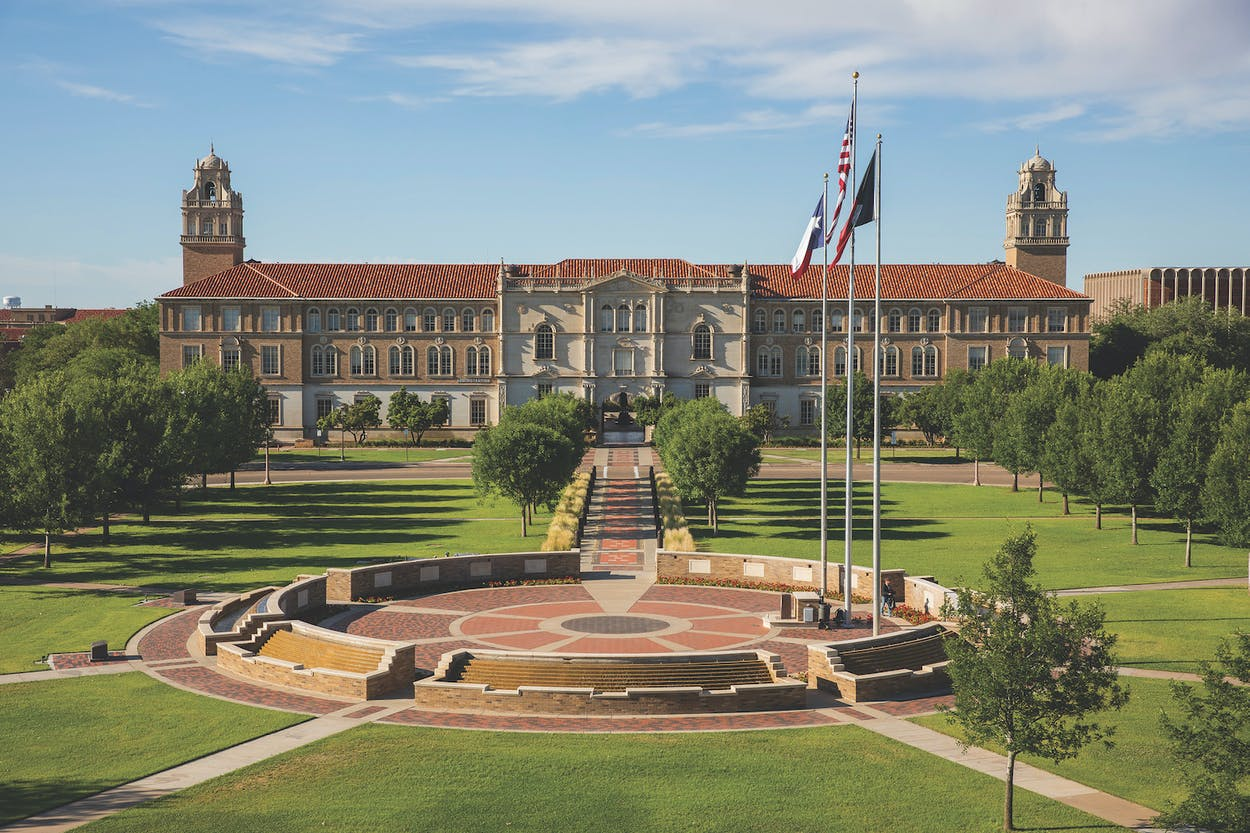 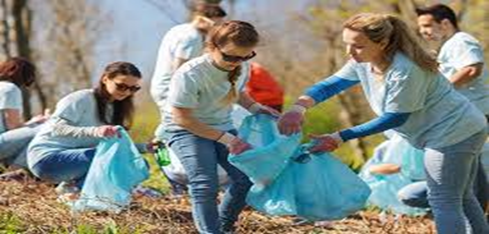 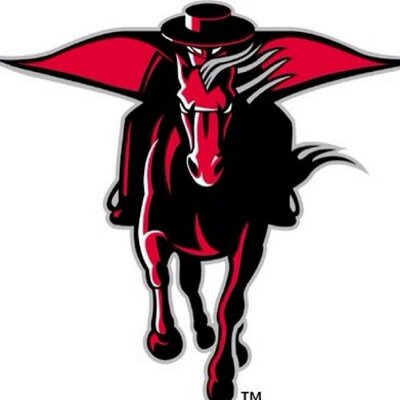 hi
About Texas Tech University
Go to: https://www.ttu.edu/about/
Watch the video and use this page and Google to answer the following questions.
1. How many students are enrolled at Texas Tech University?
2. Does Texas Tech also offer a law school and medical school?
3. What is the current in-state tuition?
5. How many student organizations does Texas Tech have?
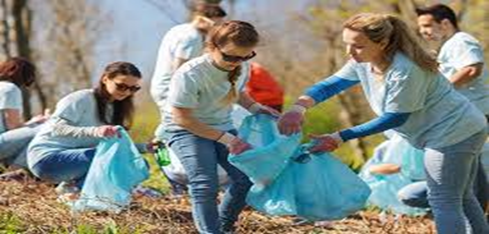 hi
College Prep Assignment
In the comments section of today’s College Prep, 
answer the following question: 

What is one thing you liked or disliked about 
Texas Tech University?
hi